中華福音教會
       建立健康成長的教會
                 第三講
清楚神給予教會的異象與使命。
一般性異象與使命：神為甚麼設立教會？
個別特殊的異象與使命：神為甚麼設立華人福音教會？

清楚的教會核心價值觀。
從異象與使命出來的價值觀：對這教會來說，甚麼事情最重要？
核心價值觀支配教會的優先，決定事情之根據，資源分配的準則。
神同在的實際。
我們的教會，在甚麼事上，讓人感受到神同在的實際？
禱告會，聖餐聚會，洗禮 聚會，在教會議決事情的過程中，神在那裏？

心靈誠實，活潑的敬拜。
『時候將到，如今就是了，那真正拜父的，要用心靈和誠實拜祂。』
教會的崇拜能幫助信徒用心靈和誠實敬拜神，與神相交嗎？
屬靈操練／門徒訓練。
大使命的中心。〔馬太二十八19～20〕
把人在基督裏完完全全地引到神面前。
                         〔歌羅西書一28～29〕

系統式教導聖經。
系統式講道，教導：講道年曆，主日學五年課程設計。
釋經法，帶領信徒讀經，背經，查經，應用聖經。
肢體關係：團契小組。
除了屬靈因素，教會講壇教導質素外，教會增長兩大因素：1～7關係，新人的參與。
肢體聯絡得合式：在愛中建立自己。

正確地運用恩賜。
專心作工，裝備別人：各盡其職。
不是事工需用人，是人需要事工：寧可暫時降低事工質素，也要讓新人起來事奉。一領一的栽培新人策略，兩至三年讓新一代領袖起來，工人倍增。
外向焦點及有效的佈道策略。
舉目向田觀看，莊稼已熟了：內向的教會失去異象，逐漸冷卻，滋生內部問題
設計有效佈道策略：乘搭聖靈與起的浪潮，將人完完全全在基督裏帶到神面前。

 健康簡單的教會組織架構。
安息日是為人設立的，人不要為安息日設立的。
尊重神按立的牧者長老，領袖：信任，尊重，支持，欣賞鼓勵。
衝突的處理與重建。
凡教會都會經歷衝突，適當的衝突處理與重建，能讓教會比前更強壯健康。
張力四個因素：個人，人際，文化，教會。衝突發生後，逃避問題或使問題升級都不行，幫助雙方從大局著眼，降溫，和解。

 屬靈爭戰的警醒。
穿戴神所賜的全幅軍裝：聖經真理，神的公義平安，生活的信德。
魔鬼像吼叫的獅子，遍地遊行，尋找可吞吃的人：彼前六五8。
『各盡其職，建立教會』
 教會的發展，建立健康之事奉策略
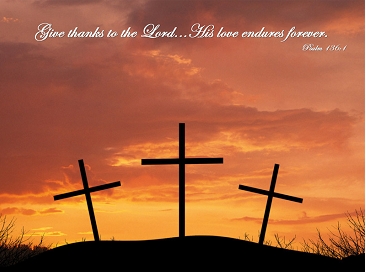 一個基本問題：
為何華人教會一般事奉者比例極低20 % vs 80%？原因何在？為何一般華人教會選擇執事或小組／團契負責人很困難，會友站起來領導事工意願偏低？
為何我要事奉？
事奉的定義錯誤。
事奉最終的目標放錯了。
事奉者與事奉之對象脫離。
燃乾：不平衡的事奉。
對事奉的成敗有錯誤的認知 。
回到耶穌基督的事奉策略：
『那時，耶穌出去，上山禱告，整夜禱告神；到了天亮，叫他的門徒來，就從他們中間挑選十二個人，稱他們為使徒。』〔路六12～13〕
教導十二門徒〔使徒〕，是耶穌三年半事奉的焦點，祂所作的，所講的，主要對象不是群眾，不是猶太人，而是十二門徒。
為何耶穌不親自開展事工，建立發展教會，而將祂在世有限的時間及精力，放在十二個人身上？
今日教會有沒有照耶穌的事奉策略而行？為甚麼？
聖經的事奉觀
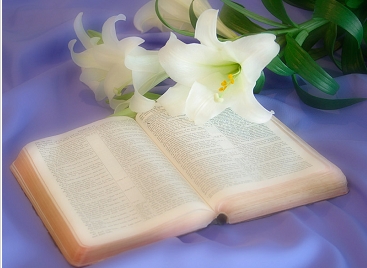 事奉者的人
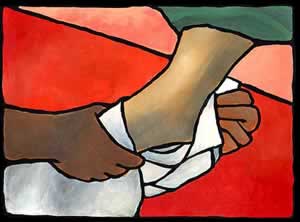 聖經的事奉觀：
事奉的定義
伺候，服事：僕人對主人。
耶利米一5～7。
將主人所交託的，忠心運用。
太二十五14～30。
不是雇工性工作，乃是僕人的服侍。
羅十二1～2。
事奉基礎是全人的奉獻：歸神主權，屬神所管，按神心意，作神聖工
心意更新變化，察驗神的旨意。
事奉是基督徒成長之路
忙於事奉的人不一定成長，不參與事奉的人一定不成長。

神的旨意，耶穌基督賜恩賜之目的，教會的責任，就是要聖徒各盡其職，百節各按各職，照著各體的功用，彼此相助，便叫身體漸漸增長，在愛中建立自己。
                〔以弗所書四11～16〕
事奉的基本成分
整全的事奉是由三種因素組成的：
本位的事奉：詩篇第八篇，啟第七章。
最易被忽略的事奉。
我們的敬拜生活如何？
生活的事奉：徒一6～8，二42～47
最難的事奉，『作我的見證』。
最關鍵性的事奉，提前四12～16。
工作的事奉：以弗所書四11～16
今日教會事工根據甚麼標準尋找事奉者？
今日教會怎樣透過事奉造就事奉的人？
今日教會用甚麼標準來衡量事工的成敗？
事奉的基本性質：與神同工。
『我栽種了，亞波羅澆灌了，惟有神叫他生長。可見栽種的算不得甚麼，澆灌的也算不得甚麼，只在那叫他生長的神。栽種的和澆灌的都是一樣，但將來各人要照自己的工夫，得自己的賞賜。因為我們是與神同工的，你們是神所耕種的田地，所建造的房屋。』               
                                       林前三6～15

 『事奉是一所神塑造工人的學校，教會是神改變蒙揀選者的團體。』
回到以弗所書第四章的教會觀   
 『裝備聖徒，各盡其職，建立基督的身體』
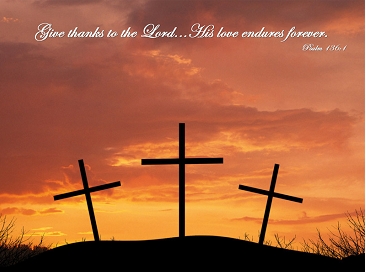 『祂所賜的有使徒，有先知，有傳福音的，有牧師和教師。為要成全聖徒，各盡其職，建立基督的身體。直等到我們眾人在真道上同歸於一，認識神的兒子，得以成大成人，滿有基督長成的身量。使我們不再作小孩子，中了人的詭計，和欺騙的法術，被一切異教之風搖動，飄來飄去，就隨從各樣的異端。惟用愛心說誠實話，凡事長進，連於元首基督。全身都靠祂聯絡得合式，百節各按各職。照著身體的功用，彼此相助，便叫身體漸漸增長，在愛中建立自己。』   以弗所書四11～16
從以弗所書看事奉的人
影響事奉者的四件事：
自我觀：我看我是誰？人看我是誰？神看我是誰？‧
事奉觀：事情的成果重要，或是過程重要？神要人事奉最終的目的是甚麼？
事奉的動機：我為甚麼而事奉？最常見的事奉殺手是甚麼？
事奉之目標：將事工做得完美，得眾人喜愛，有好結果？或者…？
回到以弗所書第四章；教會在事奉中得到建立
主耶穌賜下不同恩賜，主要目的是甚麼？
『成全聖徒，各盡其職，建立基督的身體』對我們事奉的目標有甚麼提示？
在教會中所有的聖徒都得以『成全』是甚麼意思？
教會如何成全聖徒，各盡其職？多少信徒今日沒有參與事奉？多少信徒已經負荷太重，快被燃乾？『全身靠他聯絡得合式』何解？
在正確的人際關係中，『聯絡得合式，彼此成全』
教會栽培信徒正確運用恩賜
健康成長的教會的事奉策略：
教導正確的事奉觀‧
設立正確的事奉原則與策略：
耶穌基督的策略：建立門徒，預備長遠發展
不是事工需要人，乃是人需要事工。
人人都要有固定崗位事奉，無人事奉過重。
成全別人，各盡其職，讓新人起來比將工作 做好有更長遠的價值，教會更健康。
設立教會『人力資源部』。
教會的人力資源部門
部門性質：不是替事工找作事的人，而是將還沒有固定事奉崗位的信徒名單，提供給各事工部門。
與事工部門合作，為所有人預備固定事奉參與崗位：寧可暫時降低事工質素，也讓新人起來參與，為神國預備工人。
年度事奉崗位意願表：第一，二，三優先。
設立人力資源部門的資訊中心〔Data  Base〕，內容包括會友事奉參與意願，參與的事奉崗位。資訊中心『參與的事奉崗位』資料每三個月必須更新。
『祂所賜的有使徒，有先知，有傳福音的，有牧師和教師。為要成全聖徒，各盡其職，建立基督的身體。直等到我們眾人在真道上同歸於一，認識神的兒子，得以成大成人，滿有基督長成的身量。使我們不再作小孩子，中了人的詭計，和欺騙的法術，被一切異教之風搖動，飄來飄去，就隨從各樣的異端。惟用愛心說誠實話，凡事長進，連於元首基督。全身都靠祂聯絡得合式，百節各按各職。照著身體的功用，彼此相助，便叫身體漸漸增長，在愛中建立自己。』   以弗所書四11～16